ERP 시스템 사용자 매뉴얼
문서 개정 이력
ERP 시스템 사용자 매뉴얼
프로세스 설명
선행 단계
반환 ( Mall & POS) 의 반품재고는 반환창고 ( 7000 ) 입고
    까지는 가용재고로 관리 한다

반환 재고를 근거로 하여  양품 판정 및 정상 판매가 가능한
    제품을 백암 센터의 고객정상 창고 ( 4500 ) 으로 이관처리
   

3. Mall 과 POS의 모두 반품 / 반환 재고는 오창 반환 창고로 
   집결 시킨 後  물류 담당자의 판정에 의해 재 판매여부 결정
폐기 대기 창고 이관  ( 7000  7010 )
    T-CODE : MIGO 
정상제품으로 판정된 제품의 Batch No 신규 부여
    T-CODE : ZMMR8010
후행 단계
+1
이것만은 꼭 !
트랜잭션
1. 물류 담당자가  반환 입고된 재고를 가지고, 정상 제품과
    폐기대기 제품으로 구분을 한다.

2. 폐기 대기 제품은  폐기 대기 창고로 이관 처리 한다
    ( 폐기 대기 창고 : 7010 )

3. 정상제품으로 판명된 제품은 매일 백암 고객정상창고로 이관
ERP 시스템 사용자 매뉴얼
화면 예시
항목/필드 설명
1. STO 생성 Button 선택
※ 재고 이관을 위해  MM 기능의
    재고이관 오더 ( STO ) 을 만들기
    위한 목적임

출고 저장위치는 “7000”  
    ( 고객반환 창고 명 )   
    입고 저장위치는 “4500”
    ( 백암 고객정상 창고 )
    을 입력한다

실행 Button을 입력함
Ⅰ. 반환 재고   백암 정상 창고 이관을 위한  STO 문서 생성
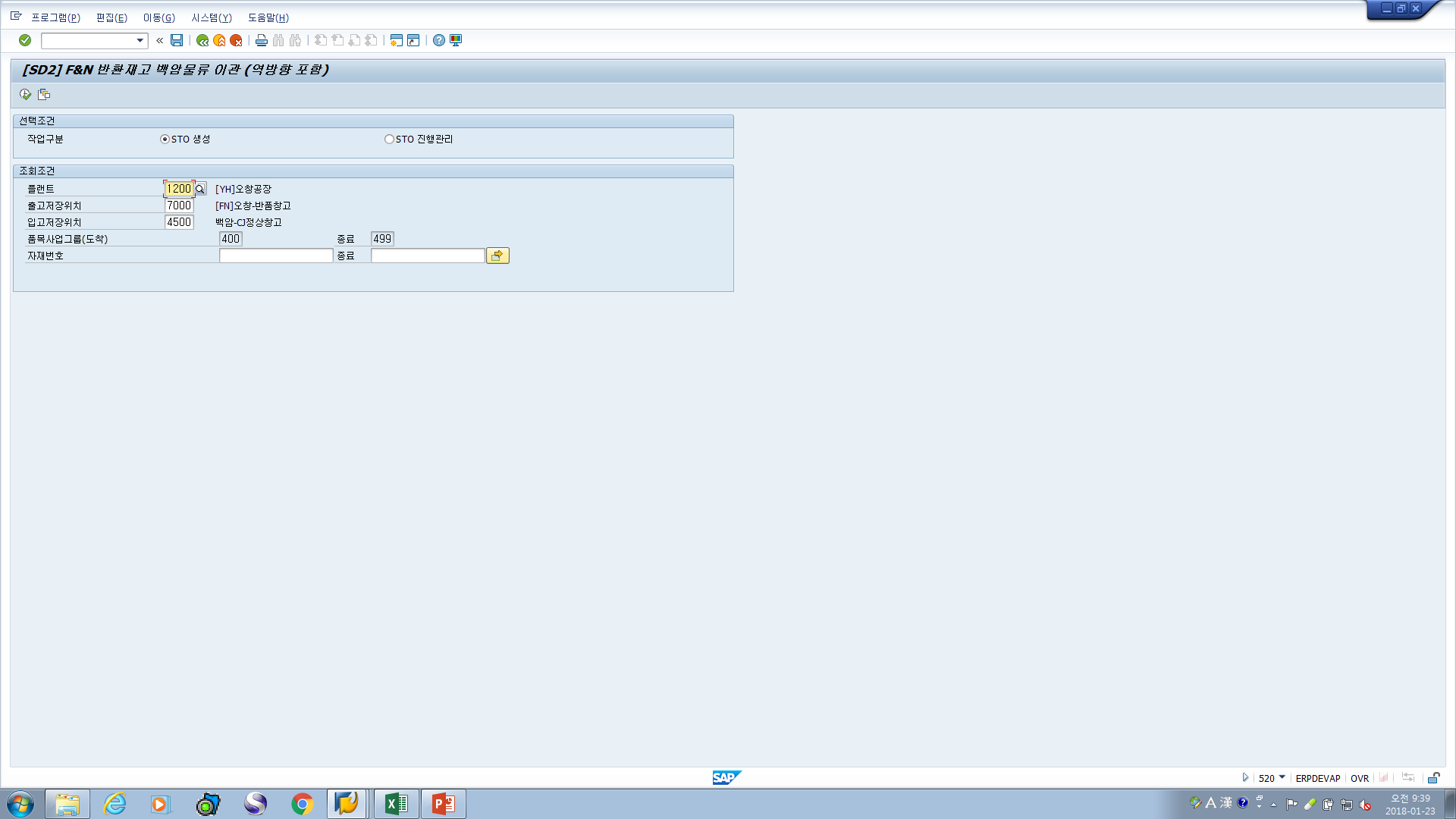 3
1
2
해당 프로그램은 자동 실행을 하지 않고 물류담당의 업무 진행에 따라 처리 한다
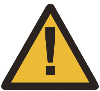 ERP 시스템 사용자 매뉴얼
화면 예시
항목/필드 설명
재고 이관 하고자 하는 제품을 선택 


3.  수량 입력   백암 창고로 이관
    하고자 하는 수량을 입력 한다
     창고재고수량을 초과 할 수 없다

5. 납품 요청일은 System 상 “D+1”로
   자동 Display 되지만 필요할 경우
   변경할 수 있다  
   ex )  금요일 오후 작업의 경우 
         월요일 도착 등등……

재고 이전 STO 문서 자동 생성 한다.


주의 )  오창 백암의 BATCH NO는
          입/출고가 동일해야 한다
※  System에서 자동적으로 동일하게
    처리토록 해 놨음
Ⅰ. 반환 재고   백암 정상 창고 이관을 위한  STO 문서 생성
6
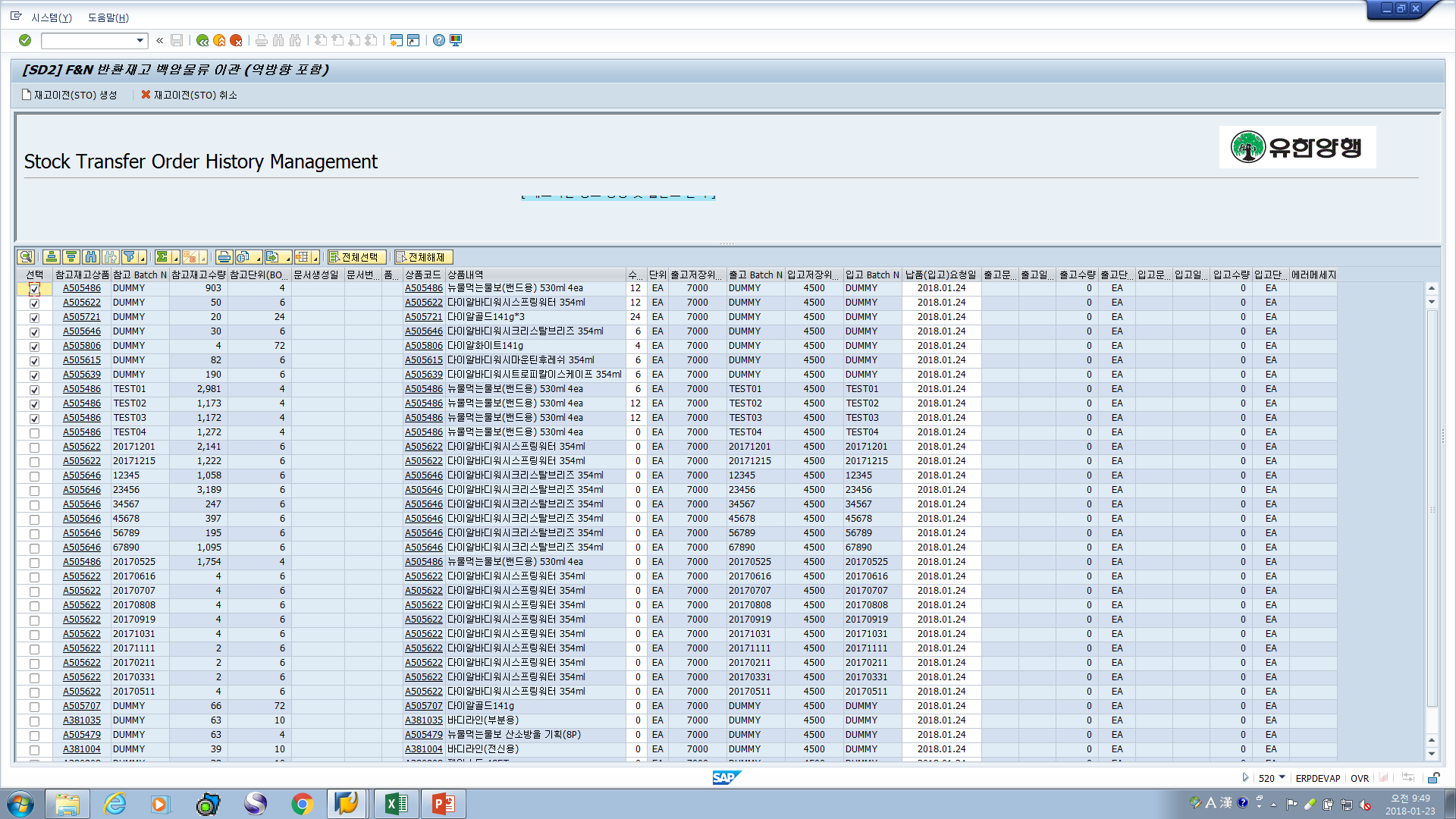 1
2
3
4
4
5
2번.  제품의 BOX 당 표준 입수량을 의미한다, 따라서  출고 수량을 정의할 때 입수 수량을
        고려하기 위한 참고 정보 임
4번.  물류 담당자가 신규 부여한 Batch No을 기준으로  CJ 백암에 그대로  반영해야 한다
       따라서 System 은 오창 창고의 Batch No의 재고를 보여 주고 그것을 입출고 한다
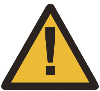 ERP 시스템 사용자 매뉴얼
화면 예시
항목/필드 설명
1. 자동 생성된  STO (재고이관) 문서  번호가  나타난다


 출고 / 입고의 BATACH 번호가 동일 
     하게  결정된다


3. STO 문서를 만든 직후 해당 문건이
    잘못되었거나, 오류가 있을 경우 
     STO 문서의 삭제를 할 수가 있다

STO문서생성 끝.

단) CJ 에  백암센터 입고 정보가 넘어
    간 이후에는 삭제 할 수가 없다
Ⅰ. 반환 재고   백암 정상 창고 이관을 위한  STO 문서 생성
3
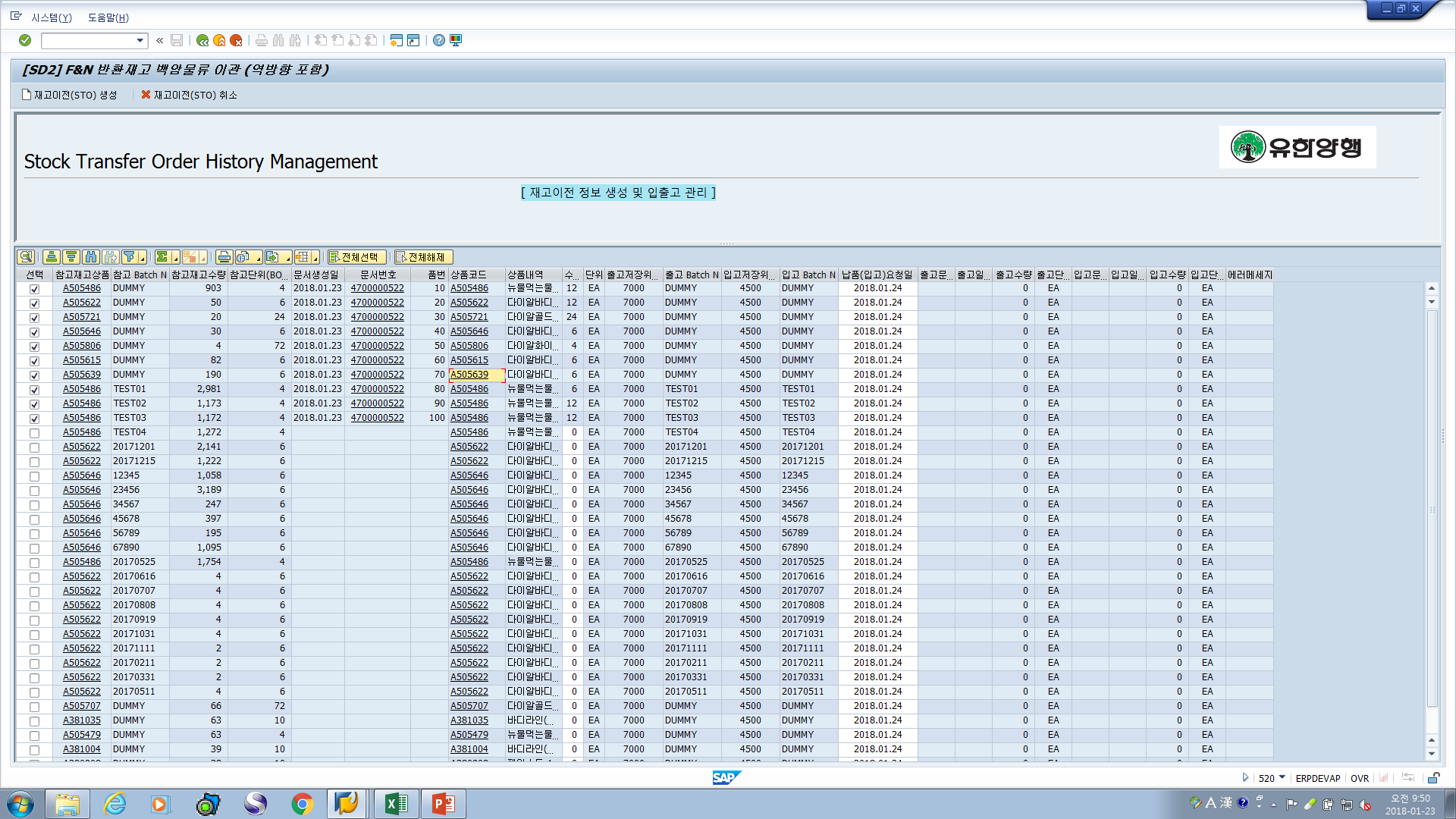 2
2
1
STO 삭제는  CJ로 재고 입고 예정 정보가 넘어간 이후에는  취소 할 수 없으니
    주의 하여야 함
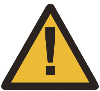 ERP 시스템 사용자 매뉴얼
화면 예시
항목/필드 설명
STO 진행 관리   Button을 선택함

창고 위치는 FROM (출고창고 ) 
    오창 반환창고
    TO ( 입고 창고 )  백암정상창고 
을 입력한다 

시스템에서 자동적으로 Display 되지만
수정할 수 있다


3. 납품요청일  : 백암 기준 입고일자를 
                     의미한다 (STO생성시 입력된 날짜임)

※  필요시 문서 생성일을 기준으로 
    입력할 수 있다 

입고 예정정보 전송 ( SAP  CJ )   
    의 기능을 선택함
Ⅱ. 반환 재고   백암 정상 창고 이관 정보의 CJ 물류 전송
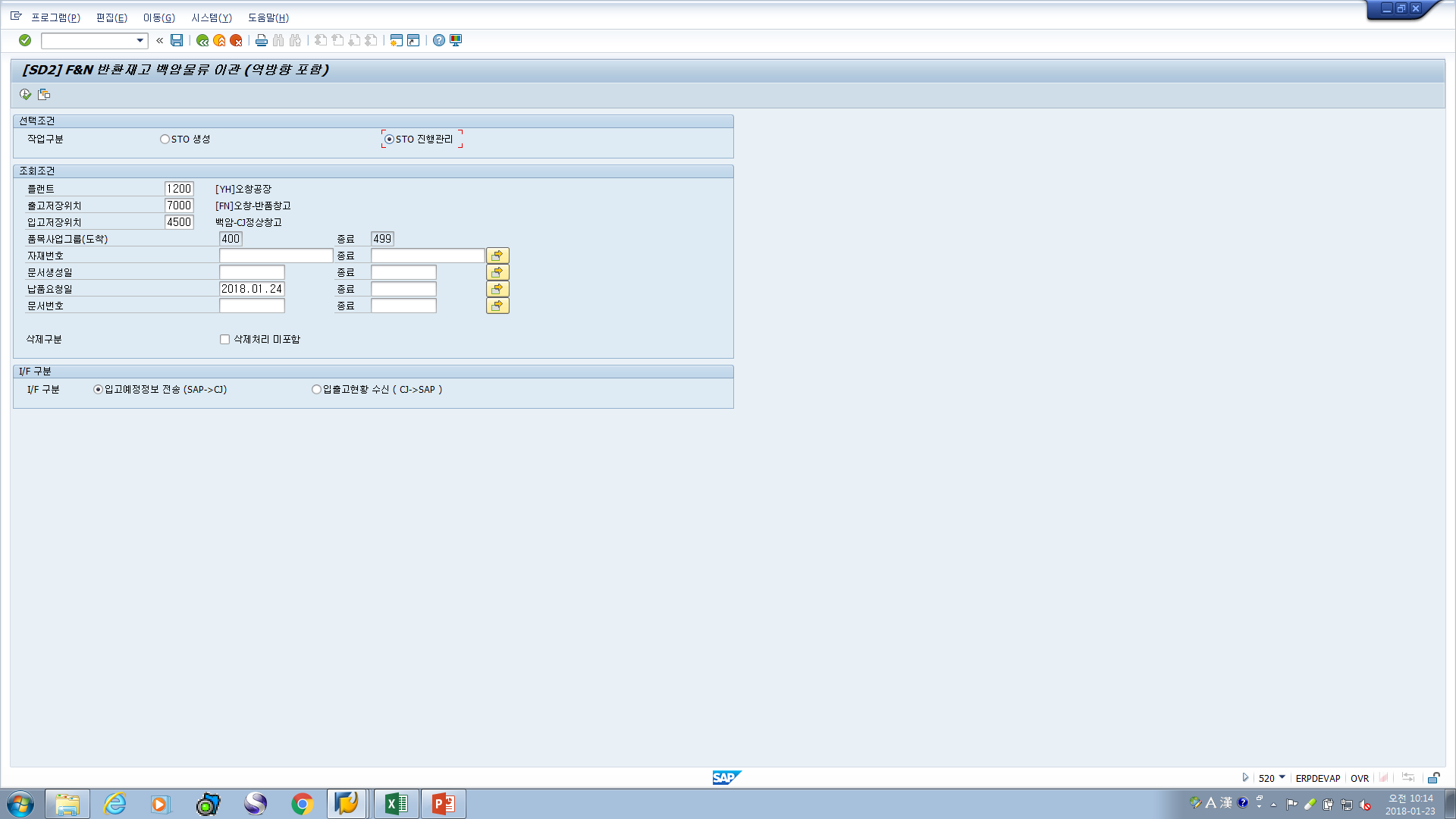 5
1
2
3
4
문서생성일 과 납품예정일 중 하나는 반드시 입력해야 된다.

수작업으로 납품 요청일을 입력, 변경하지 않았다면   문서생성일 기준 D+1일로 
     자동 결정되어 있음을 유의할 필요
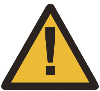 ERP 시스템 사용자 매뉴얼
화면 예시
항목/필드 설명
CJ TCS로 전송하고자 하는 내역을
    전체 선택 할 수 있는 기능

수작업으로 필요한 부분만 선택할 
    수 있음

3. 재고 STO 생성 취소
   전송이 불필요 하거나, 오류가 생긴
   부분은  전송 前  삭제할 수 있다

4. 입고 예정 정보 수작업  CJ 전송 
    해당 Button을 실행하면 
       오창   백암으로 입고 될 
      예정정보가 자동 전송된다


※  예시 된 부분은 전송 후  성공/ 실패
    여부가 자동으로 팝업 표시된다.
Ⅱ. 반환 재고   백암 정상 창고 이관 정보의 CJ 물류 전송
3
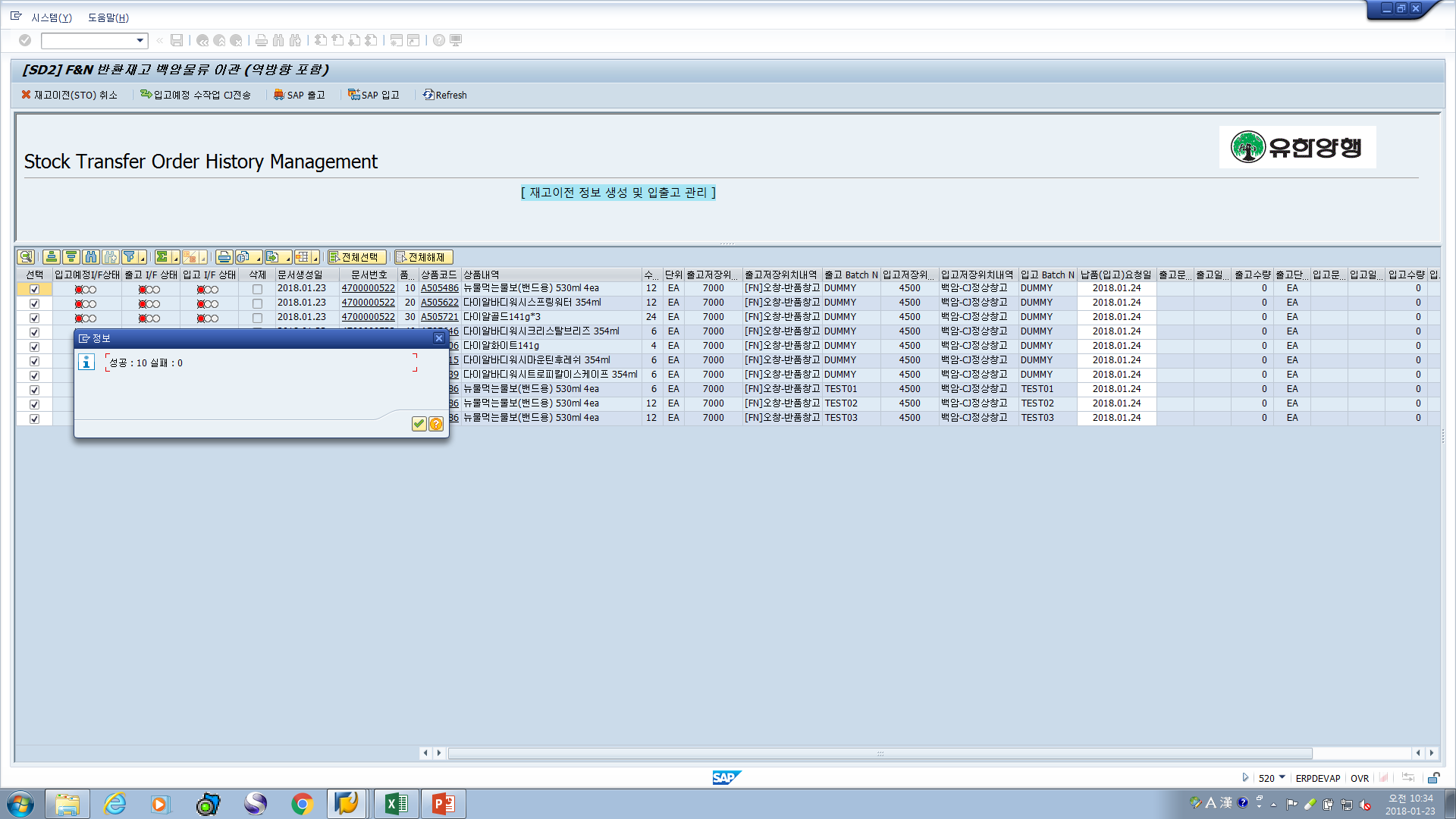 4
1
2
1. 오창   백암 창고로 입고 예정 정보를 전송 완료 했다면, STO문건은 취소 할 수 없다
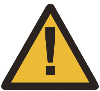 ERP 시스템 사용자 매뉴얼
화면 예시
항목/필드 설명
입고 예정정보 전송이  성공적으로
    된면  상태 표지자가  “녹색” 으로
    변경된다.


입고 예정정보가  “녹색“ 인 상태
     에서는    STO 문서 기능 ( 2번 ) 
     을 실행해도 취소가 되지 않는다.
Ⅱ. 반환 재고   백암 정상 창고 이관 정보의 CJ 물류 전송
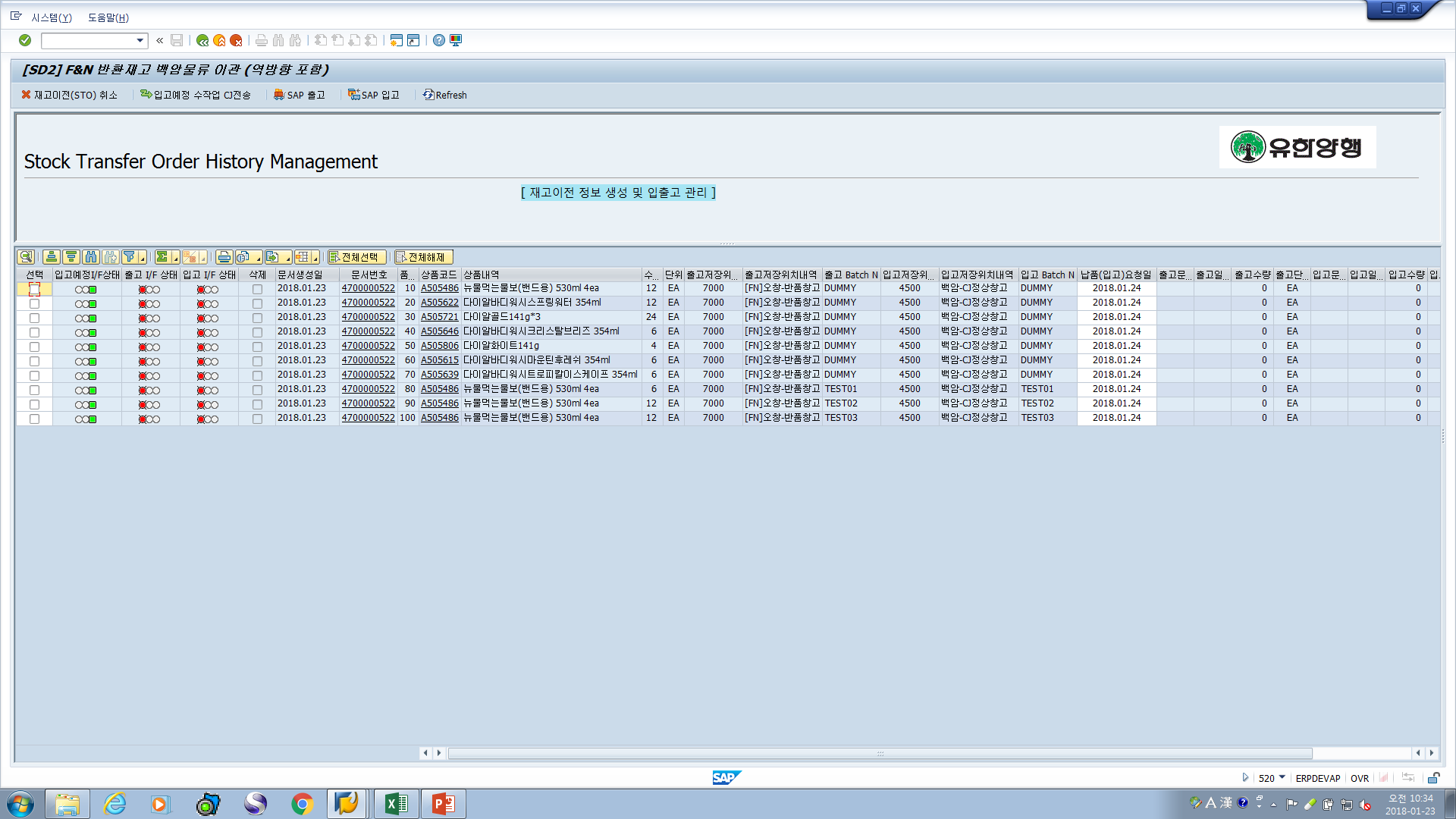 2
1
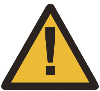 ERP 시스템 사용자 매뉴얼
화면 예시
항목/필드 설명
STO 진행 관리  Button 선택

출고저장위치 ( 7000 ) , 
    입고자장위치 ( 4500) 선택

3. 입출고 전기 일자 선택
    CJ에서 실제 처리한 날짜를 입력
    통상 납품요청일과  입출고처리 
      일자는 같다.

4. 입출고 현황 수신 ( CJ   SAP ) 
   을 선택 
   해당 기능을 선택하면, CJ가 처리
     한 정보를 자동으로 CJ DATA에서
     끌어 올 수 있다

5. 실행 Button
Ⅲ. 반환 재고   백암 정상 창고 이관 정보의 CJ 결과값 수신
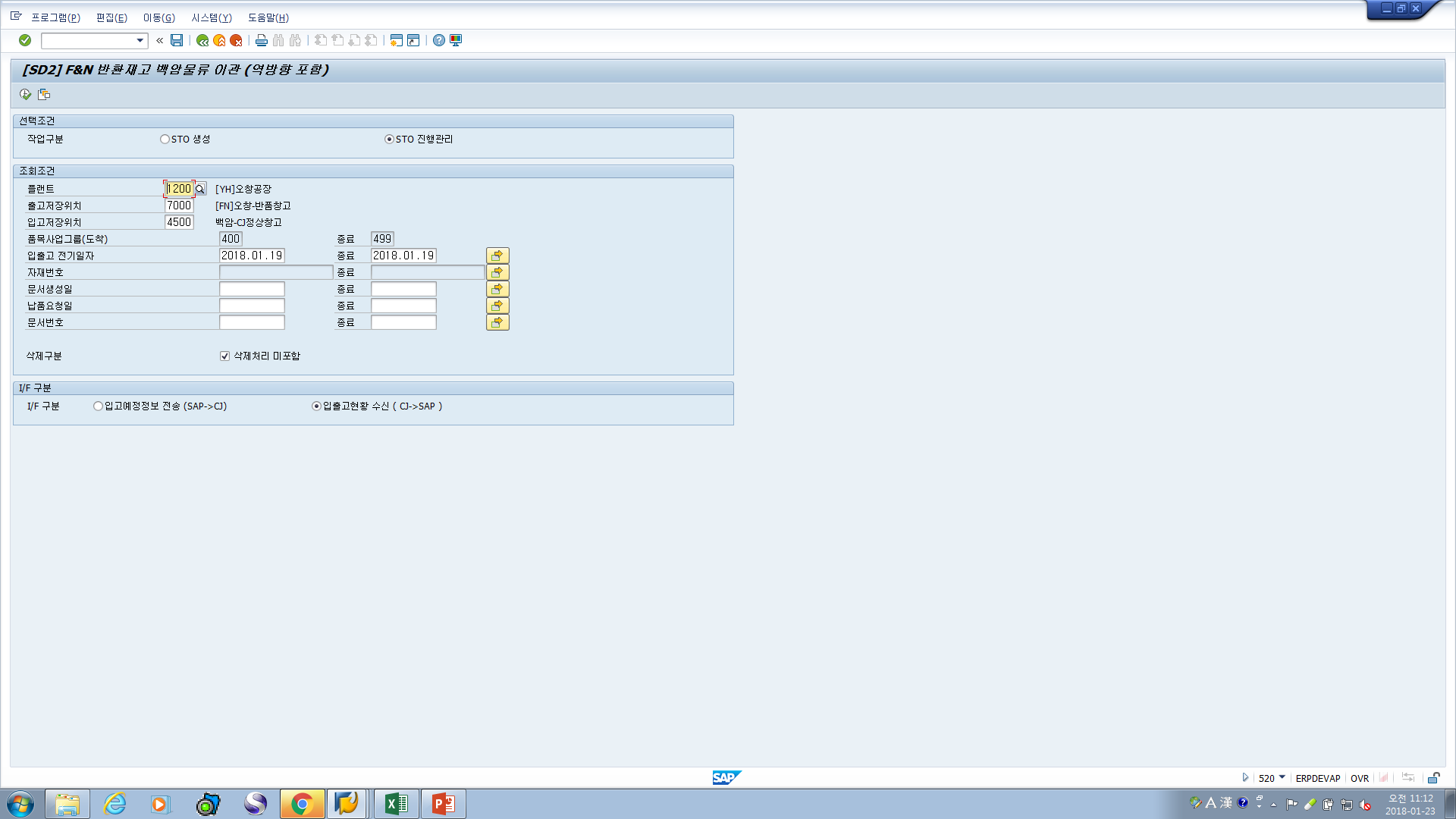 5
1
2
3
4
1, 입고 예정정보 수신 등도  작업 일자  ( 오창  백암 창고 이관 ) 이 규칙적이지 않을 
   수 있으므로 수작업 으로  매뉴얼과 같이 수작업으로 처리하고, 자동 BATCH JOB은 
   실시 하지 않는다
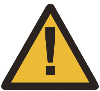 ERP 시스템 사용자 매뉴얼
화면 예시
항목/필드 설명
전체 선택 기능
      Display 한 기능을 모두 선택
        할 수 있다

개별 선택 기능  
      건별로 선택을 할 수 있다

3. SAP 출고 기능 선택
   CJ  SAP로 넘어온 실적 Data를 
   가지고  자동으로 SAP에서 출고
    수불을 일으킨다

4. 그 결과로 자재 이동 문서가 생긴다.
    CJ가 처리한 날짜로 입/출고 반영된다.

5. SAP 출고처리 ( 오창 출고 )  後
   백암 입고처리를 처리하기 위해 
   “SAP 입고“ Button을 실행한다

6. 입고 ( 백암 ) 결과에 대한 문서번호
   가 생긴다
Ⅲ. 반환 재고   백암 정상 창고 이관 정보의 CJ 결과값 수신
3
5
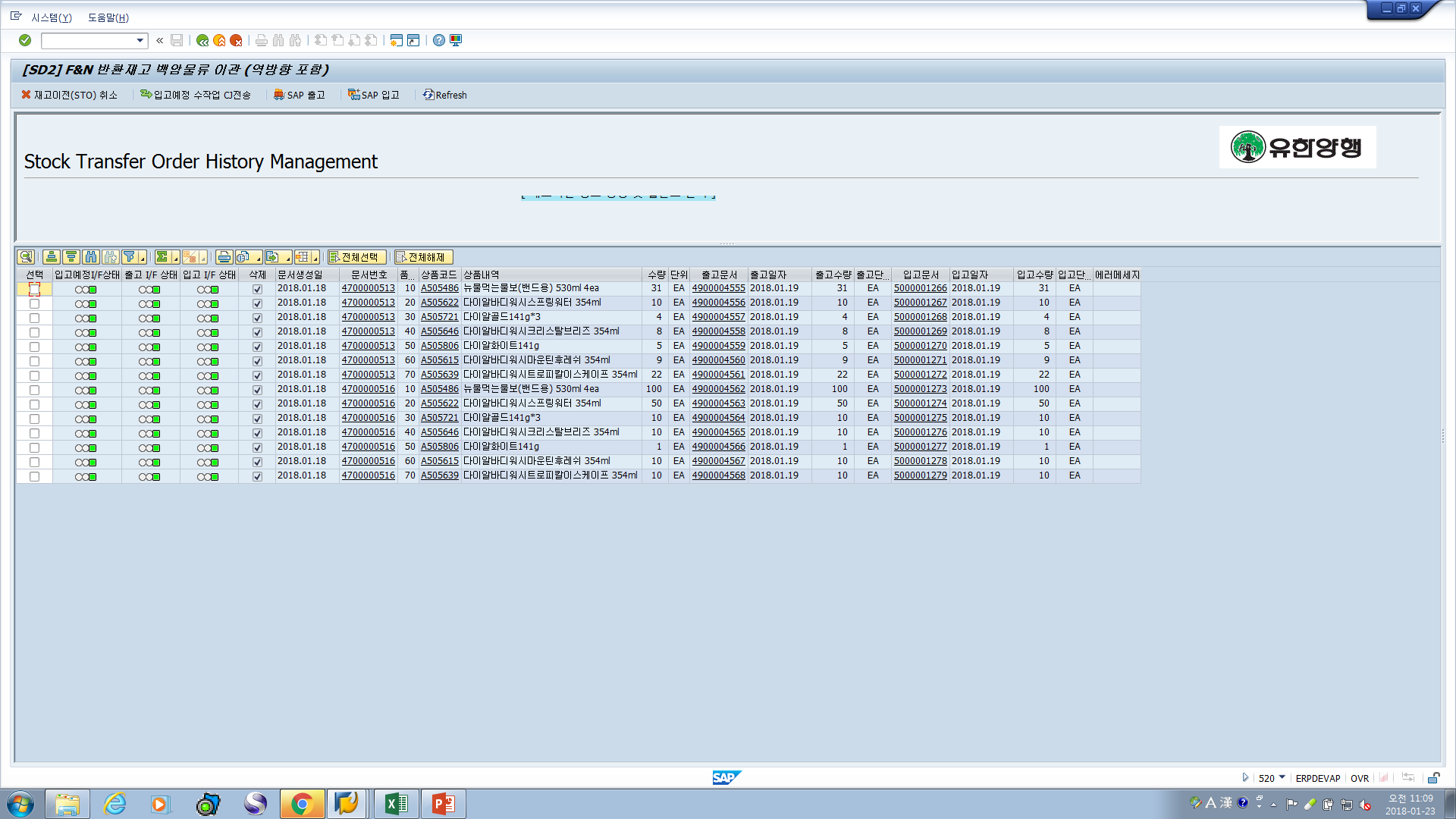 1
2
7
8
4
6
7, 8 번  정상적으로 SAP 에서 오창 출고   백암 입고 처리가 이루어 졌다면,  상태 표시자
           가 “녹색＂으로 변경이 된다. 

※  CJ의 처리 결과를 I/F 받아  그것을 SAP에서 처리하여 재고의 Balance를 맞춘다
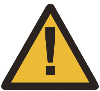 End of material